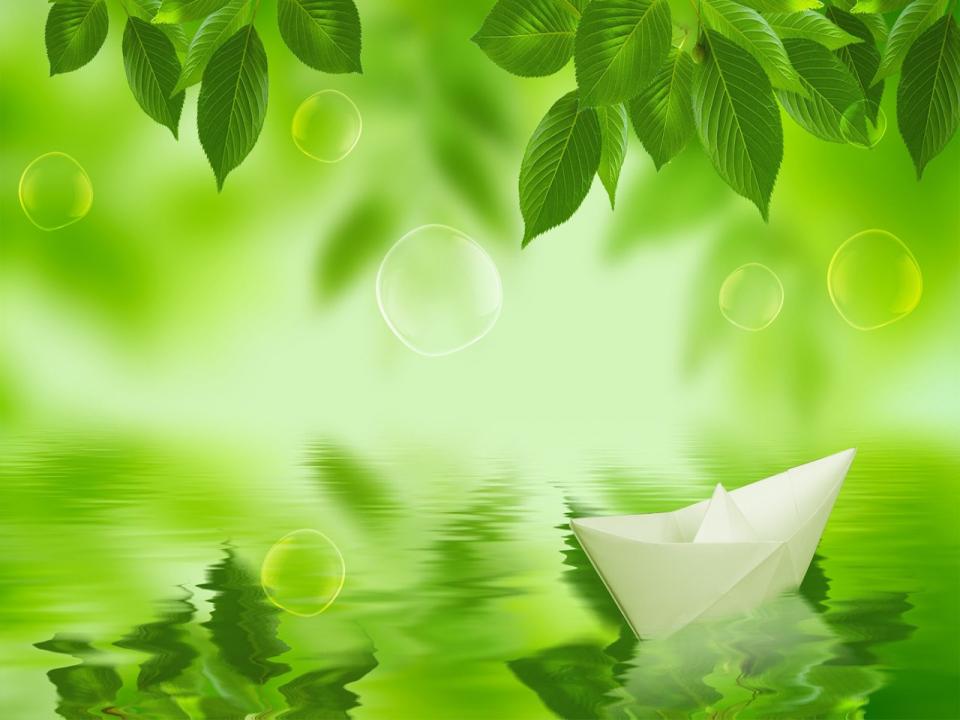 Муниципальное бюджетное дошкольное образовательное учреждение детский сад второй категории «Рябинушка»
Развитие творческих способностей дошкольников
в процессе обучения и воспитания на основе технологии ТРИЗ
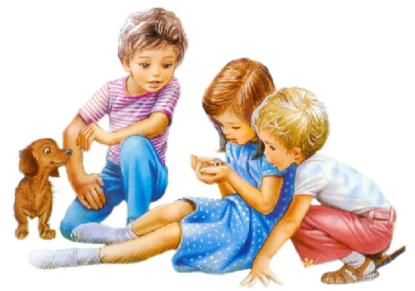 Составила Куляба Галина Николаевна
Воспитатель старшей логопедической группы
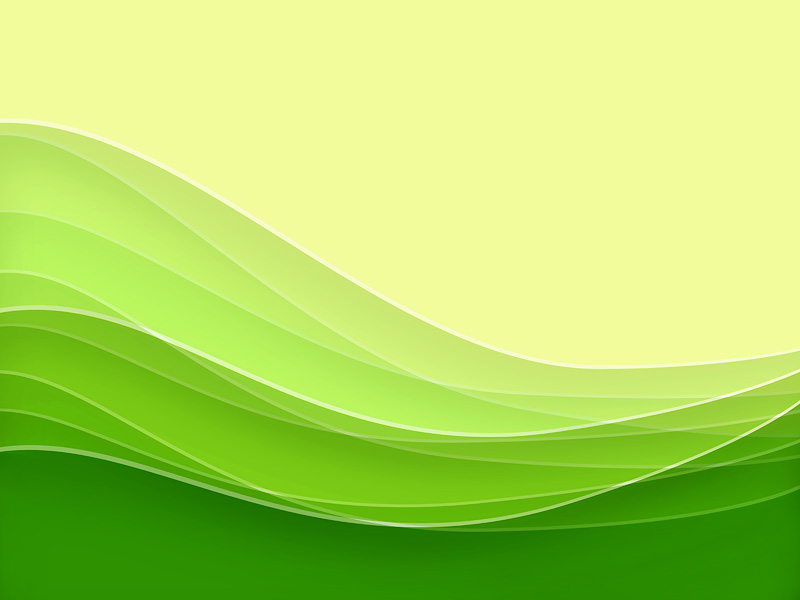 Цель:  Формирование  у  ребенка умений управлять процессами творчества: фантазированием, пониманием закономерностей,  решением  сложных  проблемных  ситуаций; воспитание творческой личности, подготовленной к стабильному решению нестандартных задач в  различных областях деятельности.
Что же такое ТРИЗ?
ТРИЗ -  азбука  диалектики  для малышей.  Диалектика в переводе с греческого - искусство   вести  беседу,  спор,  учение  о  наиболее   общих   закономерностях становления, развития, внутренний источник которых усматривается в единстве и борьбе противоположностей.
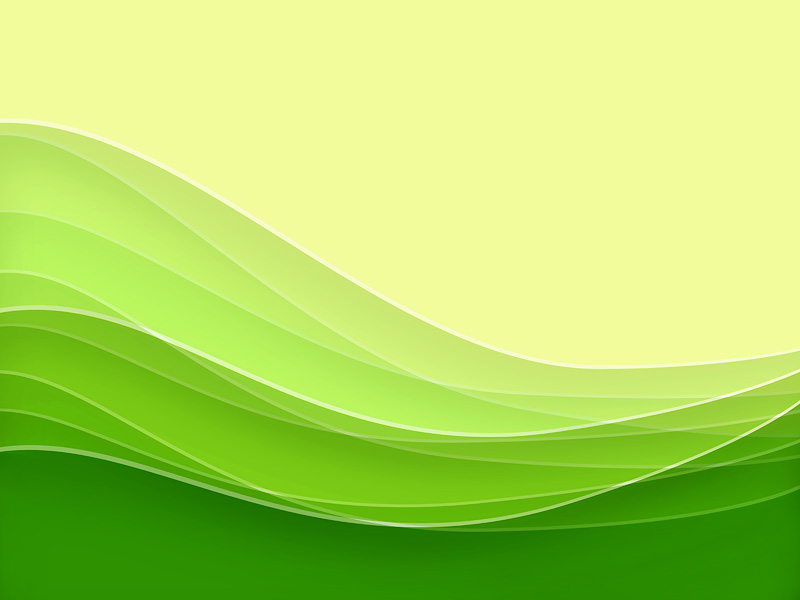 Методическая литература
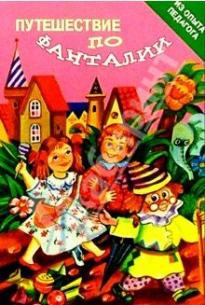 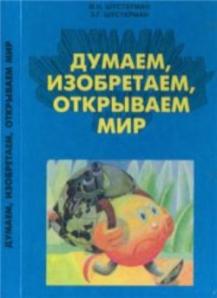 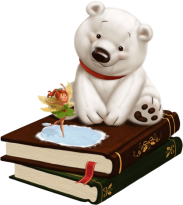 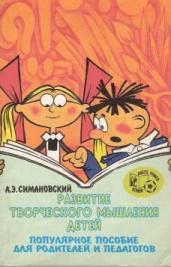 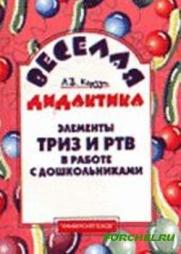 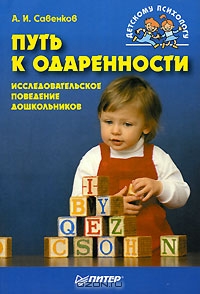 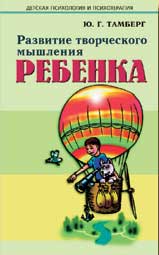 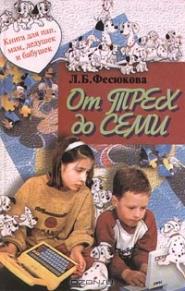 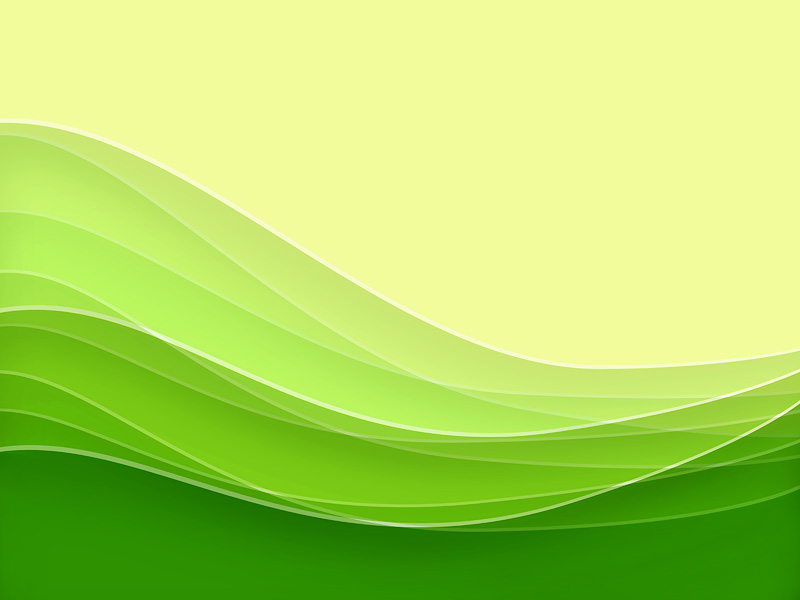 Методические разработки
Накопительный материал
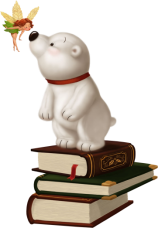 Картотека игр на развитие творческого мышления
Конспекты занятий
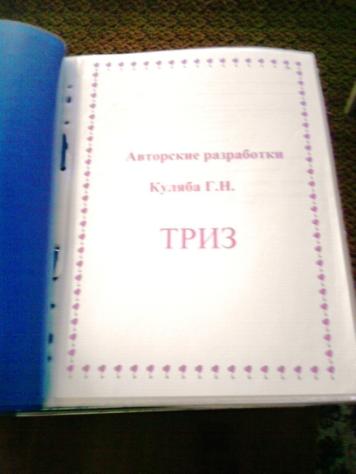 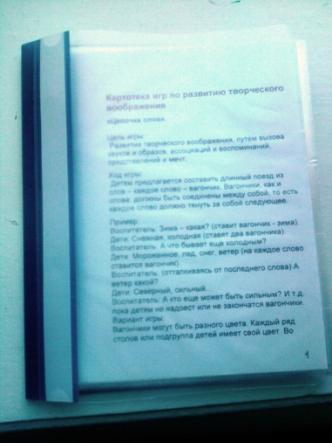 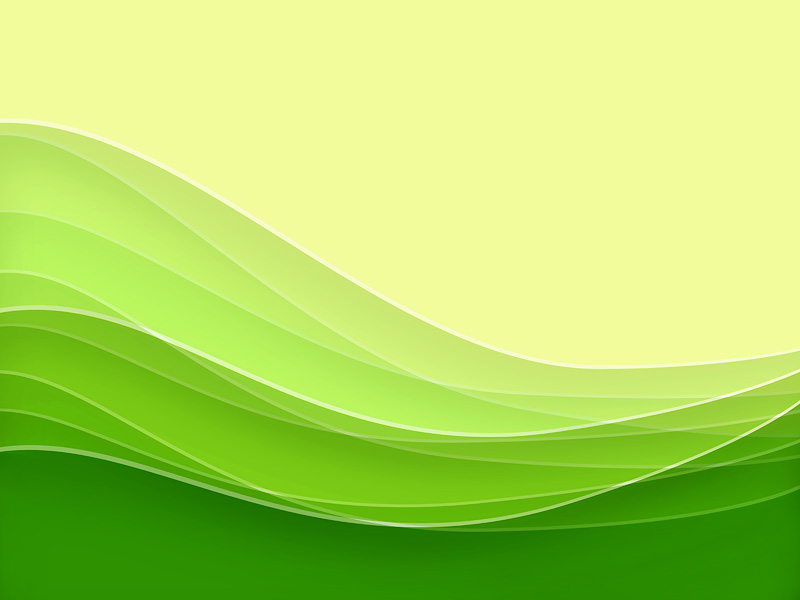 Настольно печатные игры на развитие ассоциативного, логического, системного, причинного мышления.
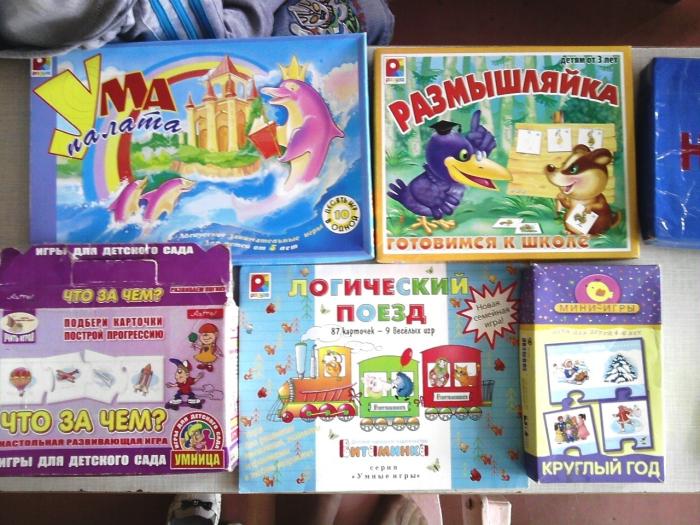 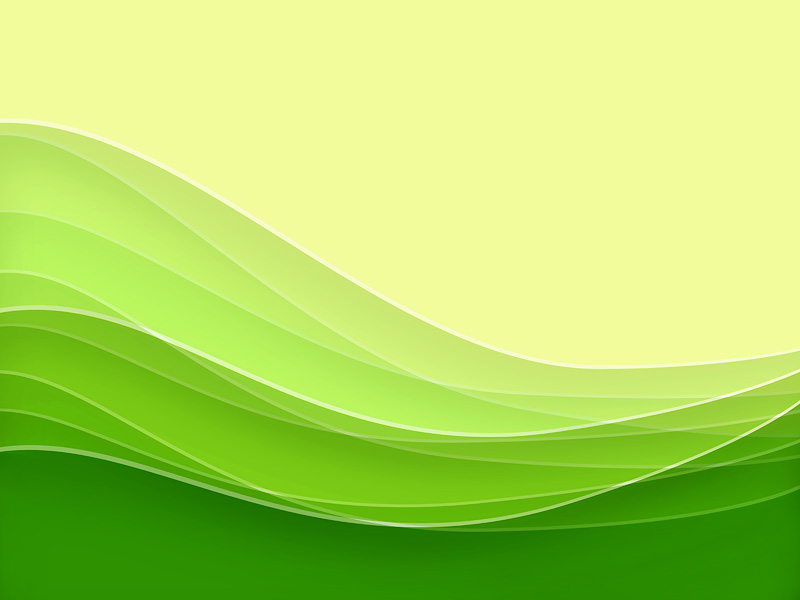 Морфотаблицы
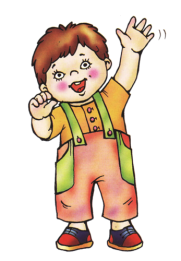 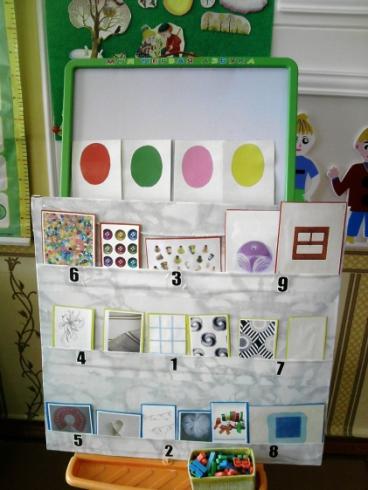 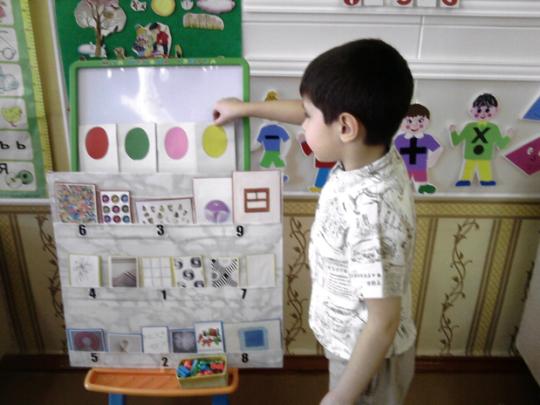 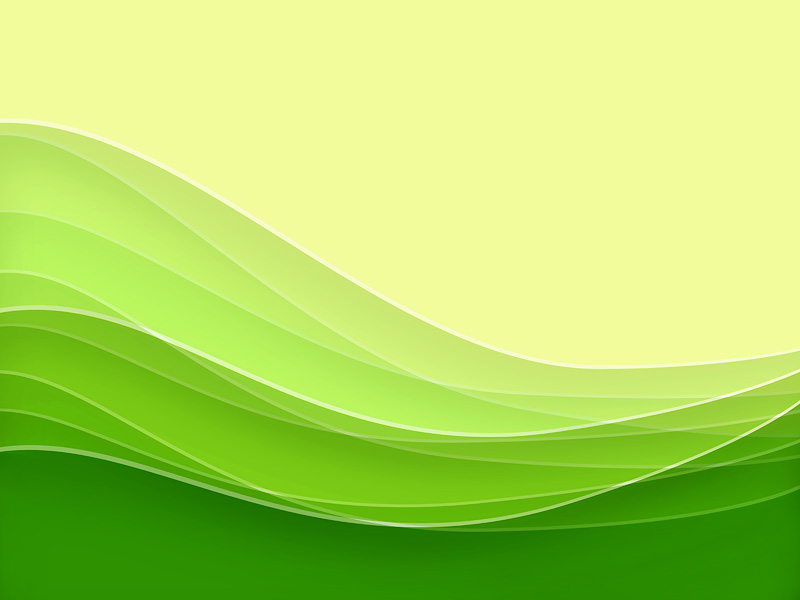 Пособия для развития мышления посредством методов ТРИЗ.
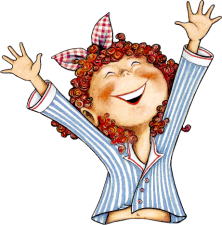 «Круги Луллия»
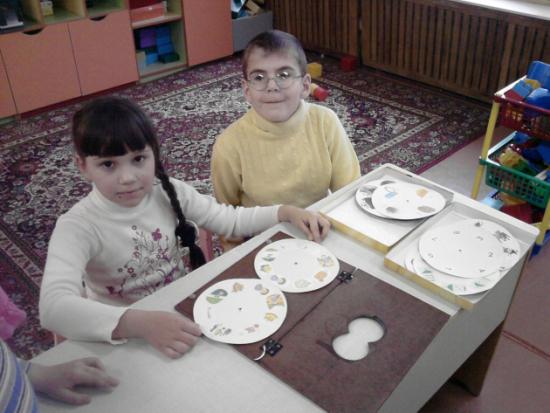 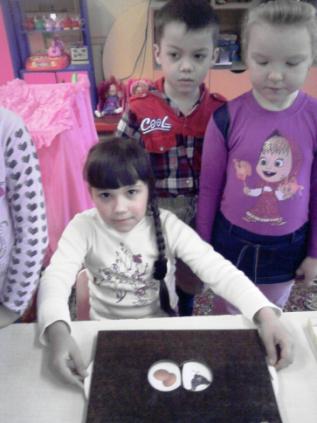 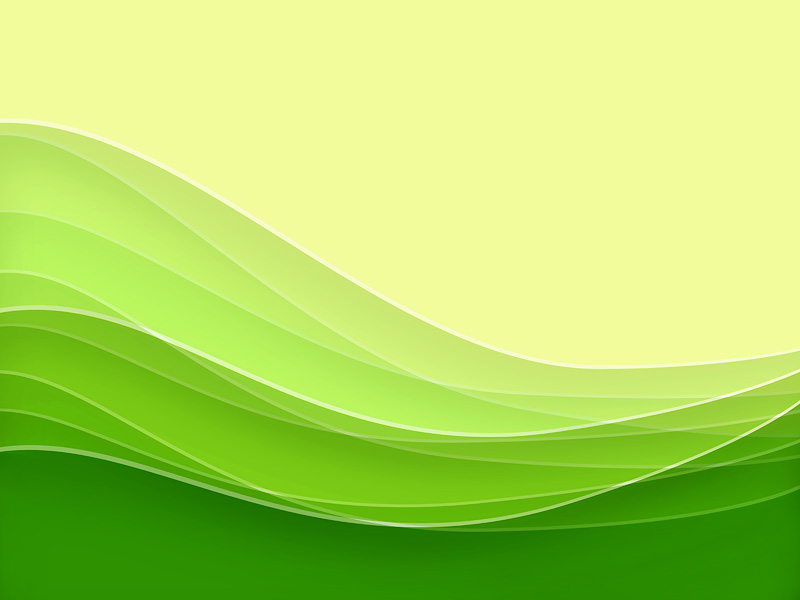 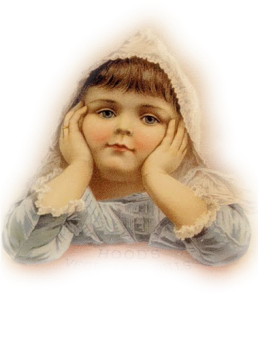 Игра «Прищепки»
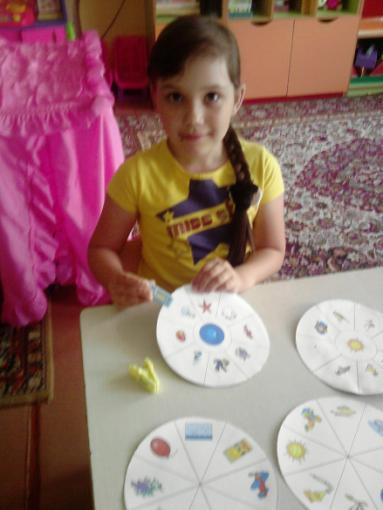 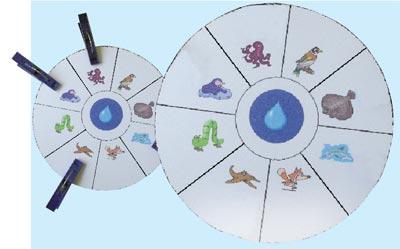 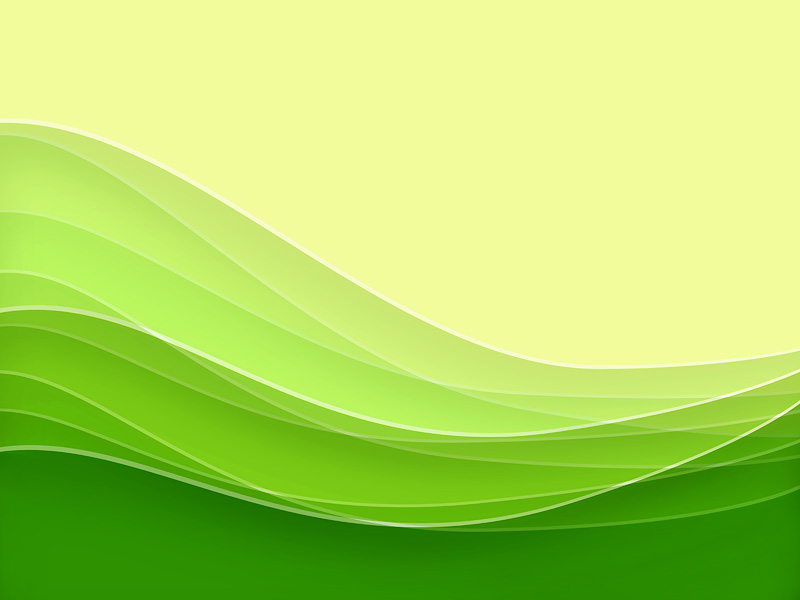 Схемы
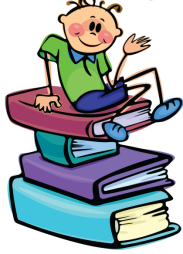 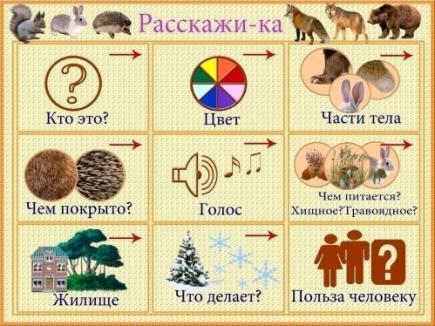 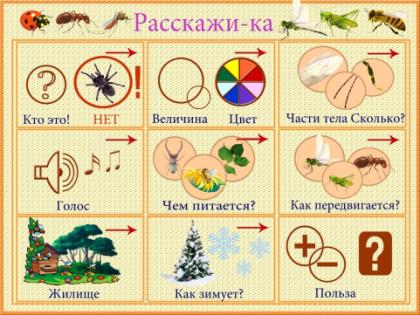 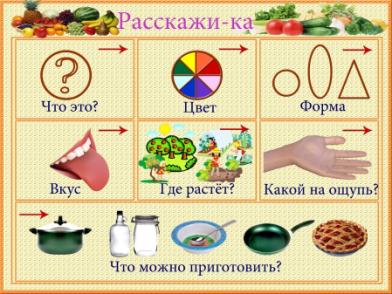 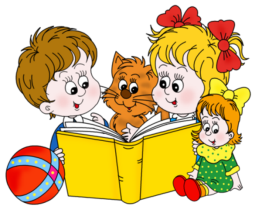 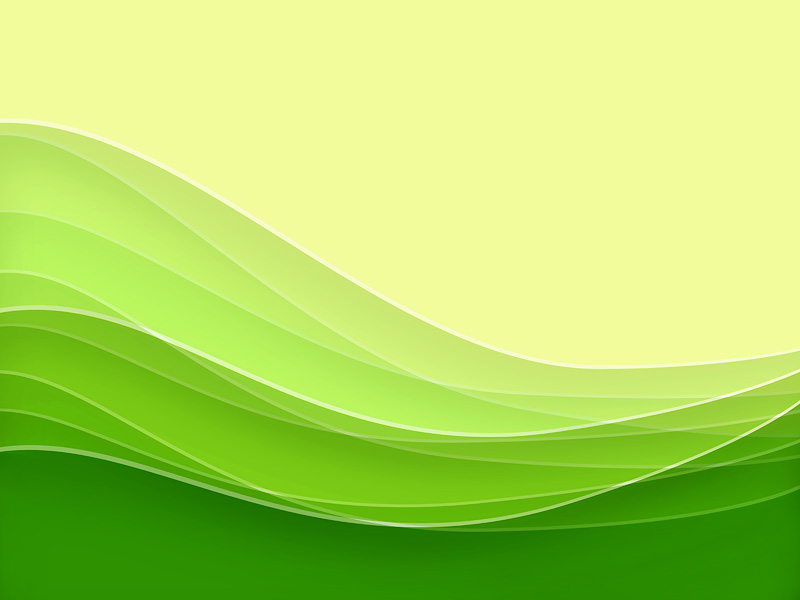 Пособие для игры «Данетки»
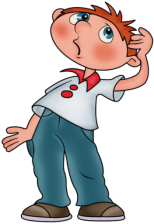 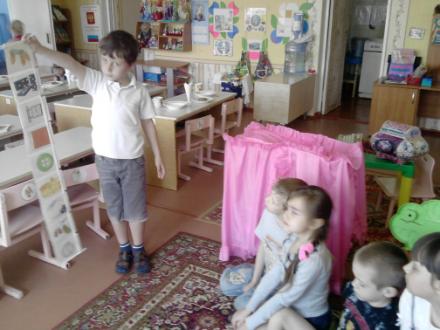 Вертикальные  Данетки
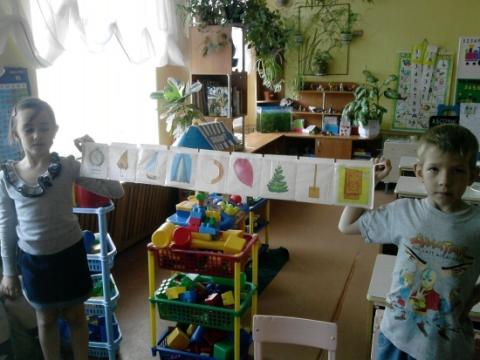 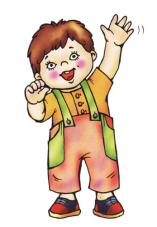 Горизонтальные  Данетки
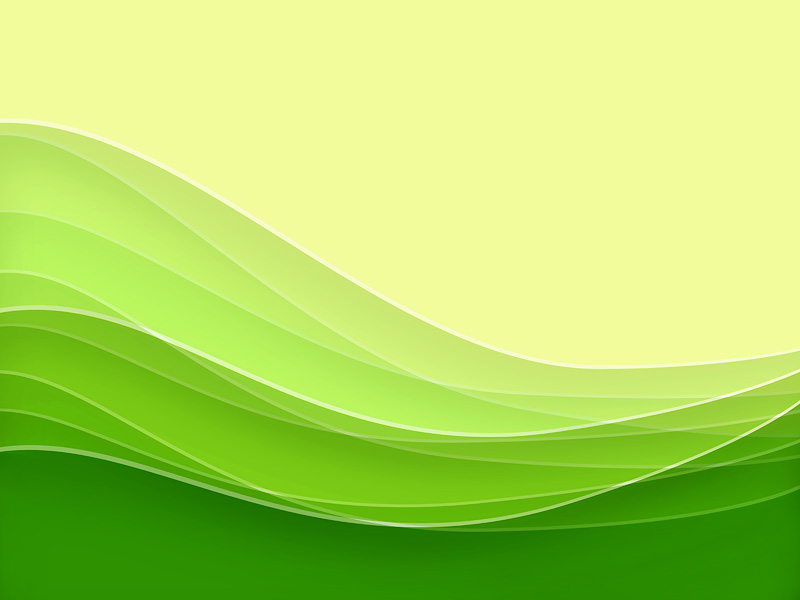 Игры по Триз, используемые  на  занятии и в совместной деятельности.
«  Системный оператор»
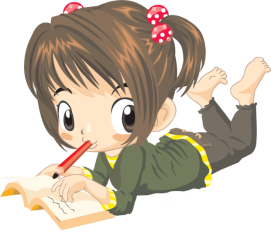 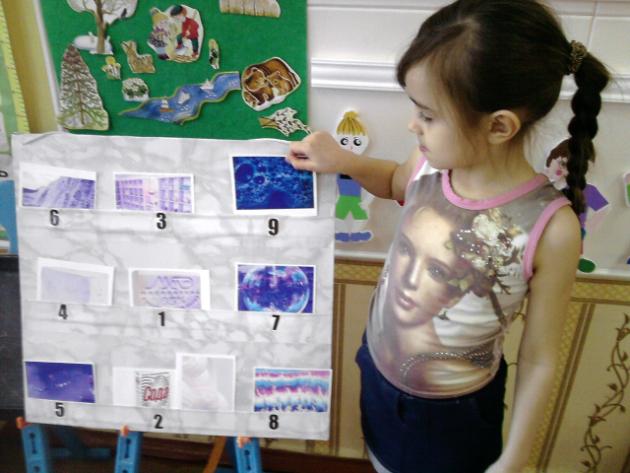 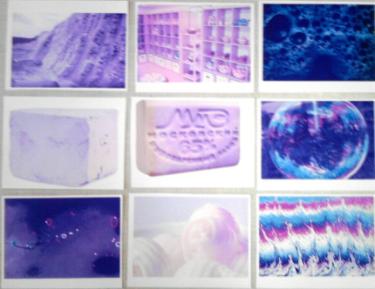 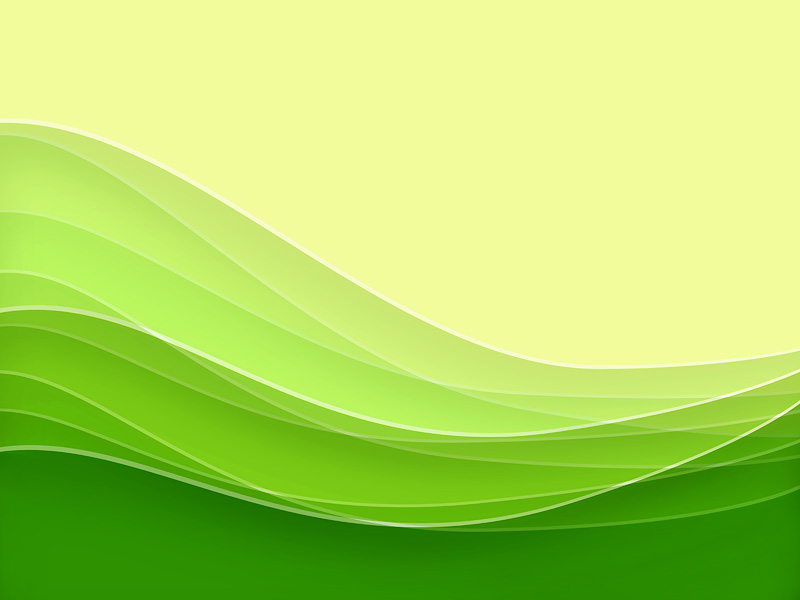 Пример схемы системного оператора
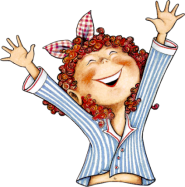 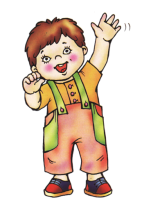 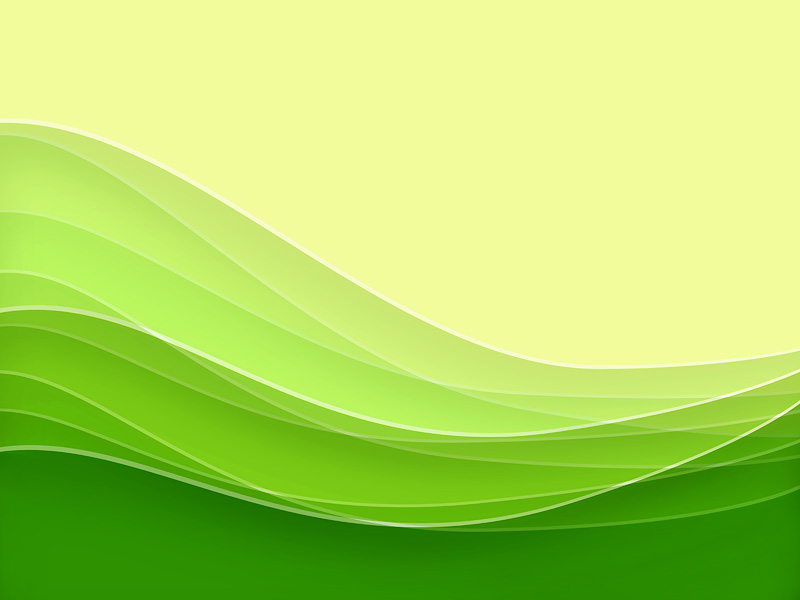 Игры «Что за чем»
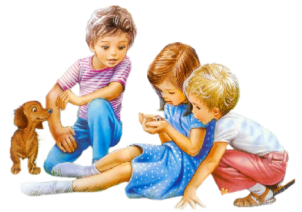 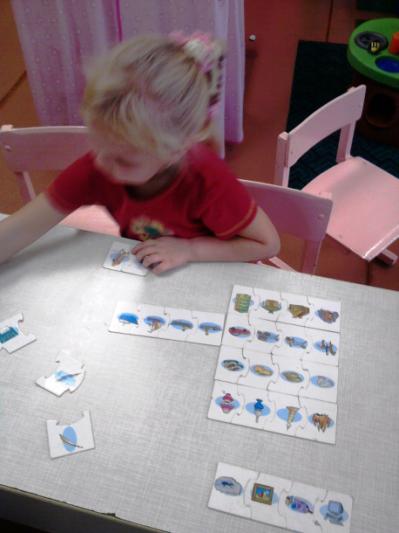 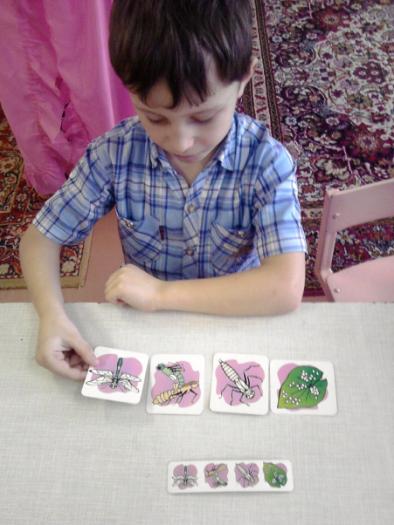 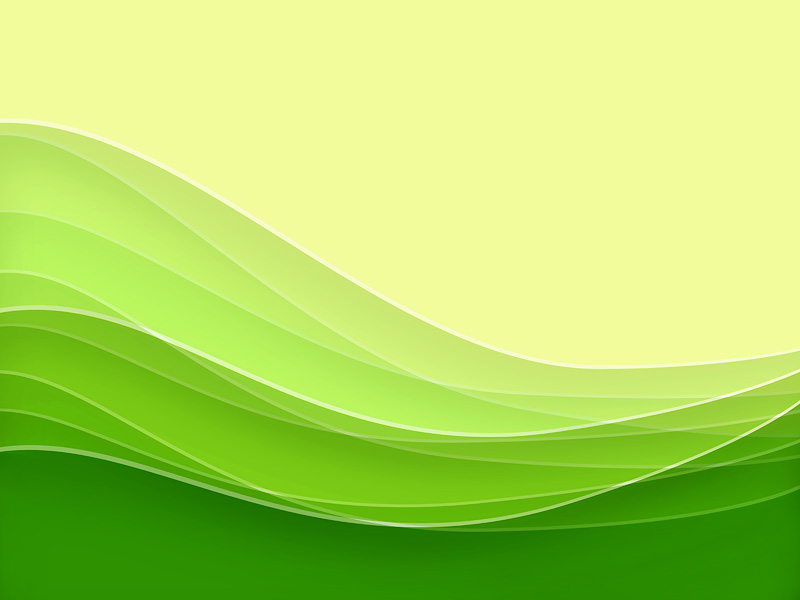 «Данетки»
«Аналогии»
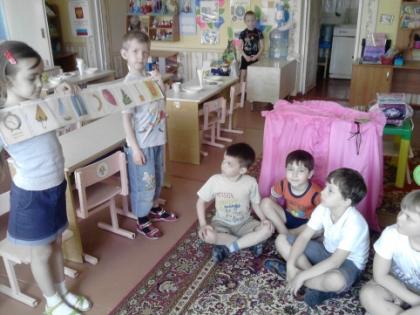 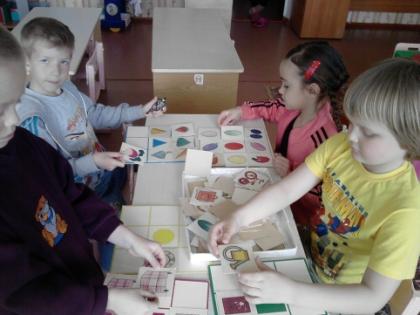 «Ассоциации»
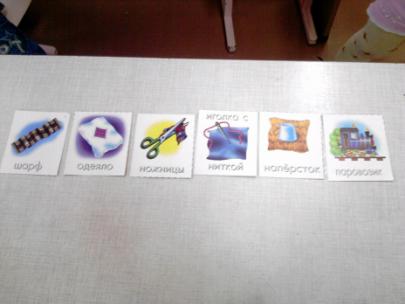 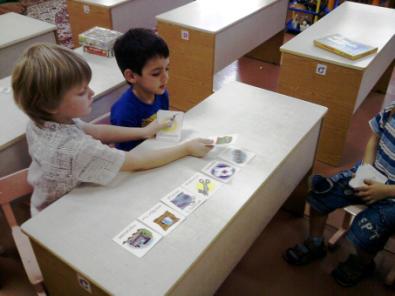 Логический поезд
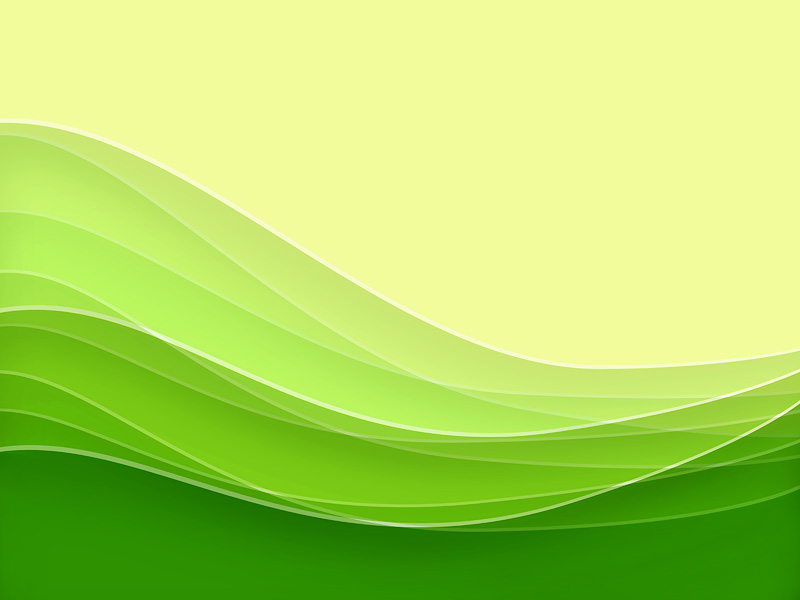 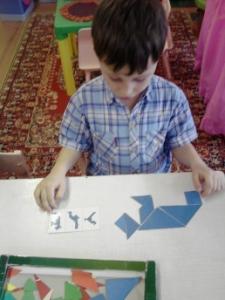 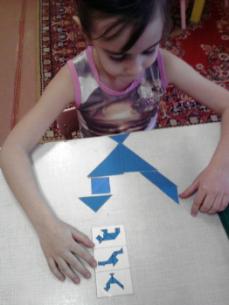 «Танграм»
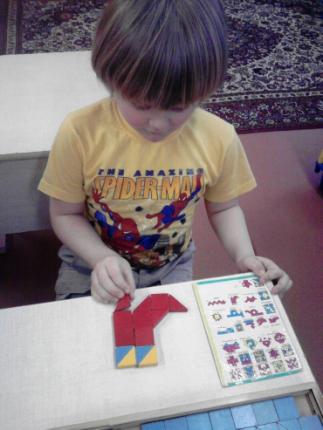 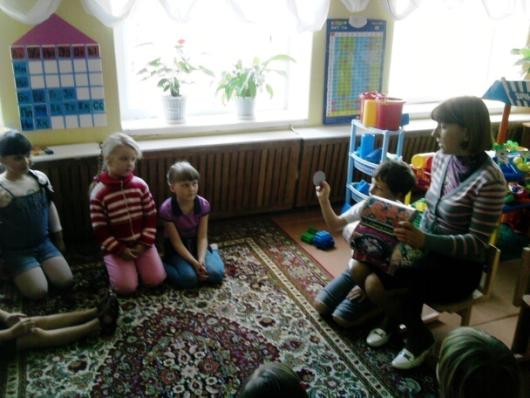 «Сложи узор»
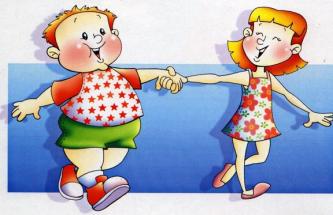 «Шкатулка со сказками»
«Наоборот»
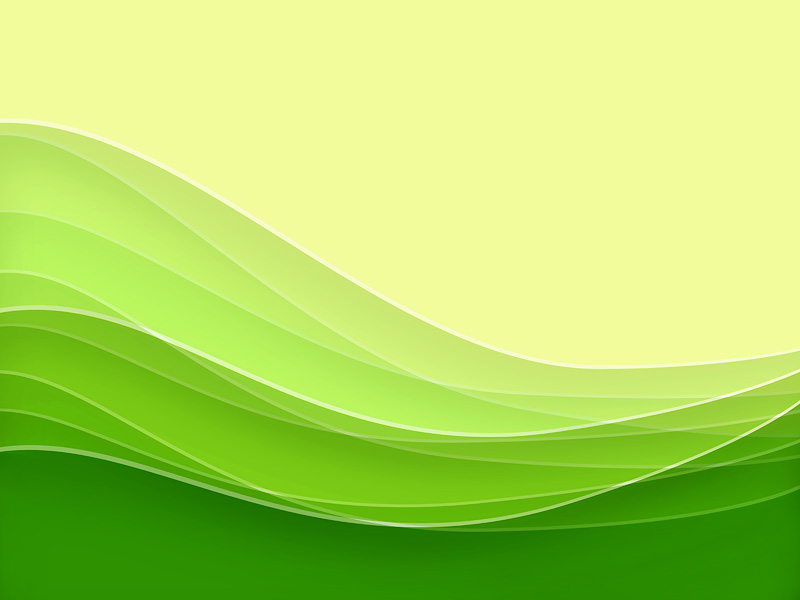 Игра «Маятник»
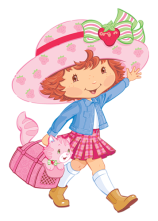 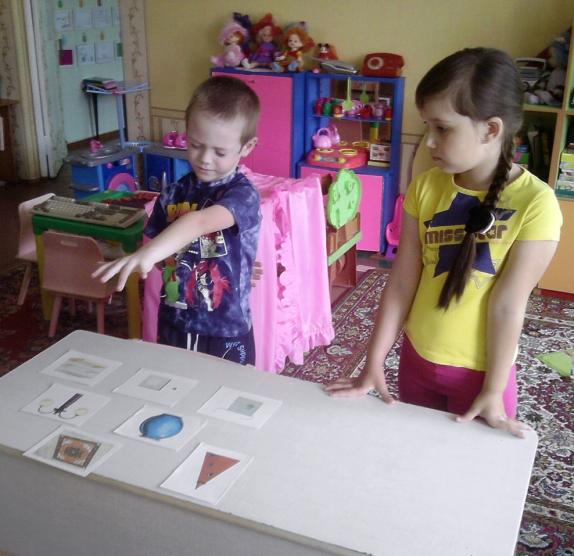 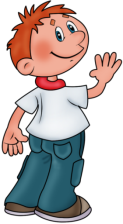 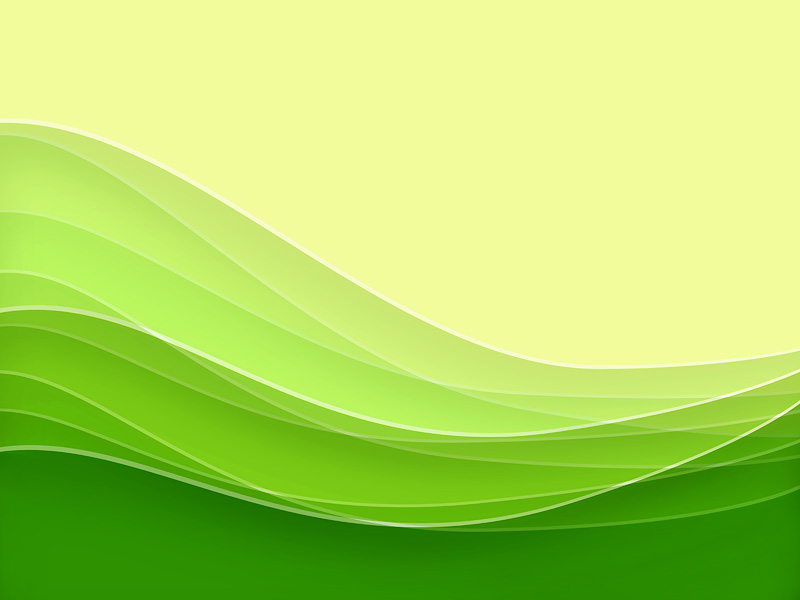 Задания на развитие воображения «Дорисуй»
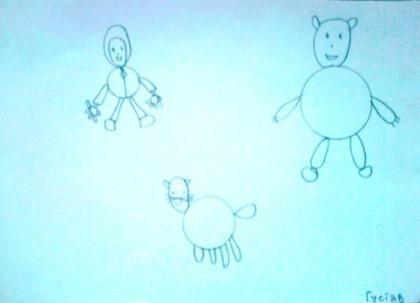 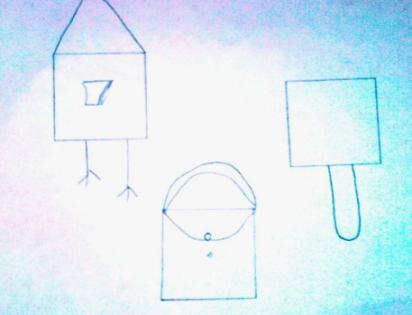 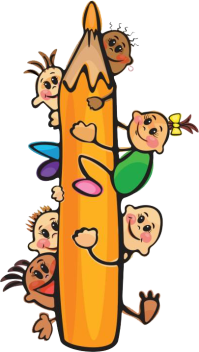 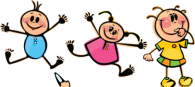 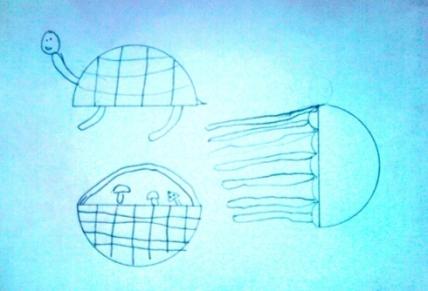 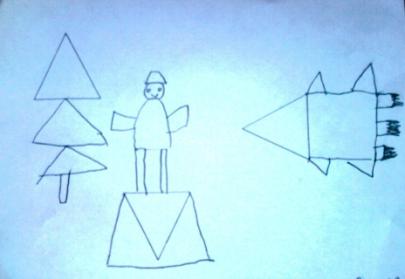 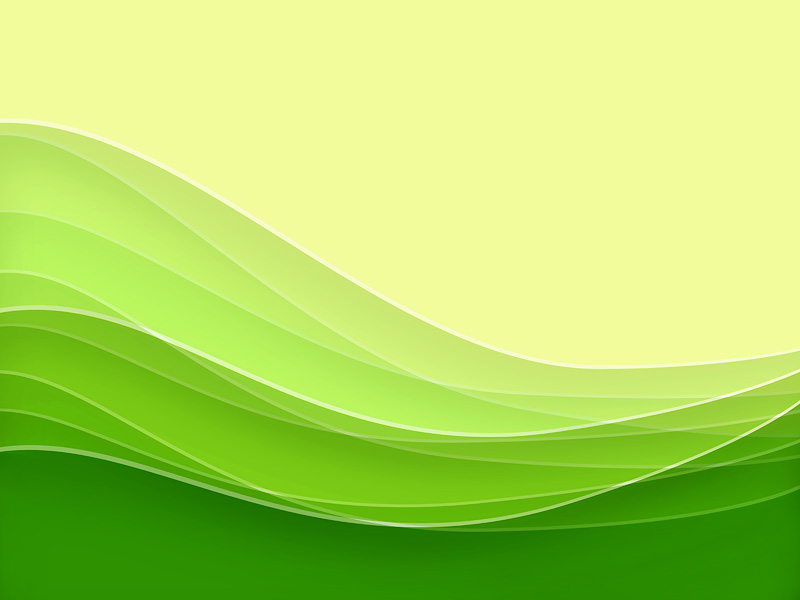 Планы на будущее
Пополнить копилку игр на развитие
творческого мышления.
Изучить метод «Карты Проппа».
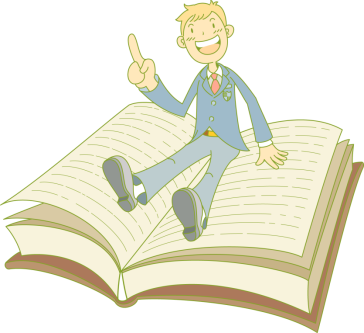 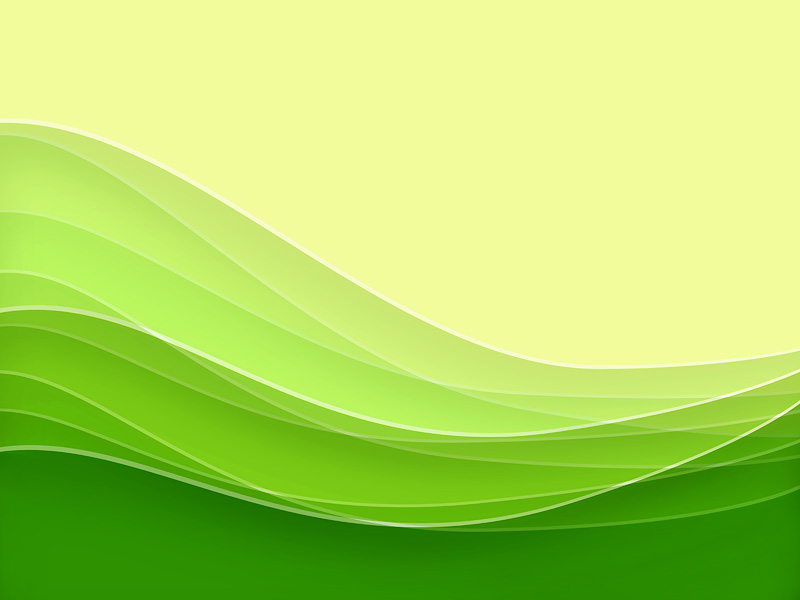 Спасибо за внимание!
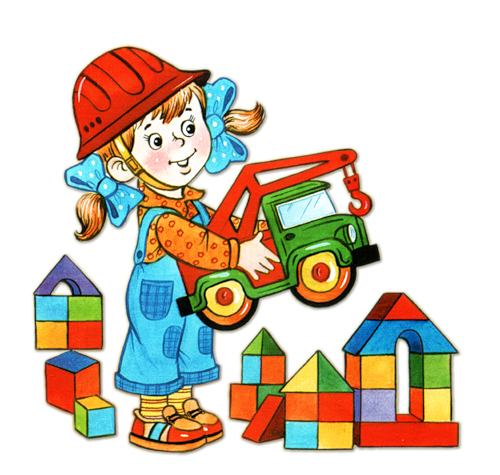